ΥΔΡΑΥΛΙΚΗ ΑΝΑΛΥΣΗ ΕΠΙ ΕΚΧΕΙΛΙΣΤΟΥ ΔΙΠΛΟΥ ΤΟΞΟΥ
Αθανάσιος Κούκος, 
                                    Αθανάσιος Κλωνίδης, 
                                                                       Ιωάννης Σούλης
Τομεύς Υδραυλικών Έργων, Τμήμα Πολιτικών Μηχανικών,
Δημοκρίτειον Πανεπιστήμιον Θράκης

                                               e-mail: soulis@civil.duth.gr
site: www.soulis.wixsite.com/mysite
Μαίος 2019
Θεσσαλονίκη, Ελλάς
Παρουσιάζων

Ιωάννης Β. Σούλης
Περίληψις
Πραγματοποιείται υπολογιστική ανάλυση για την αριθμητική προσομοίωση ροής ύδατος πάνω από έναν εκχειλιστή διπλού τόξου και υπολογίστηκαν οι ταχύτητες ροής του ρευστού, η κατανομή της υδροστατικής πιέσεως στον πυθμένα, αλλά και η ελεύθερη επιφάνεια. 

Η ροή προσομοιώθηκε με χρήση της μεθόδου πεπερασμένων όγκων και οι εξισώσεις ροής, Reynolds-Averaged Navier-Stokes, επιλύθηκαν με χρήση του επιλυτή ANSYS Fluent. Για τον προσδιορισμό της ελεύθερης επιφάνειας χρησιμοποιήθηκε το πολυφασικό μοντέλο Volume οf Fluid (VοF). 

Οι προσομοιώσεις πραγματοποιήθηκαν για στρωτή αλλά και για τυρβώδη ροή διατηρώντας ίδιες τις συνθήκες εισόδου και εξόδου και οι διαφορές των υπολογισμών είναι ελάχιστες. 

Έγινε σύγκριση με τα αποτελέσματα άλλων υπολογιστικών και πειραματικών εργασιών με ικανοποιητικά αποτελέσματα.
Πειραματική διάταξη και υπολογιστικό δίκτυο
Εκχειλιστής υδροηλεκτρικού έργου
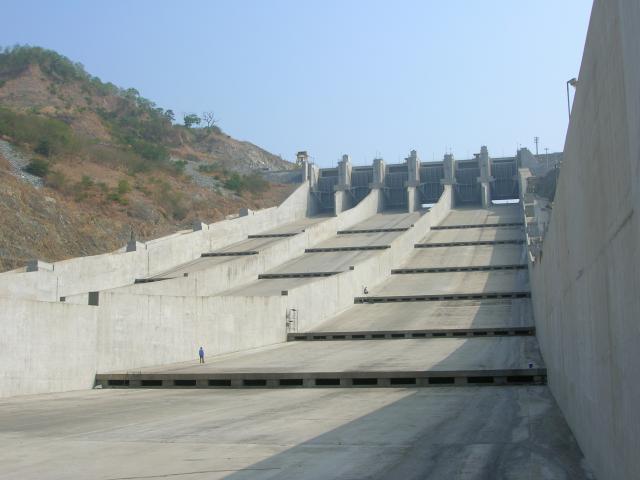 Ομοίωμα εκχειλιστού διπλού τόξου εντός 
του εργαστηριακού αγωγού Δ.Π.Θ.
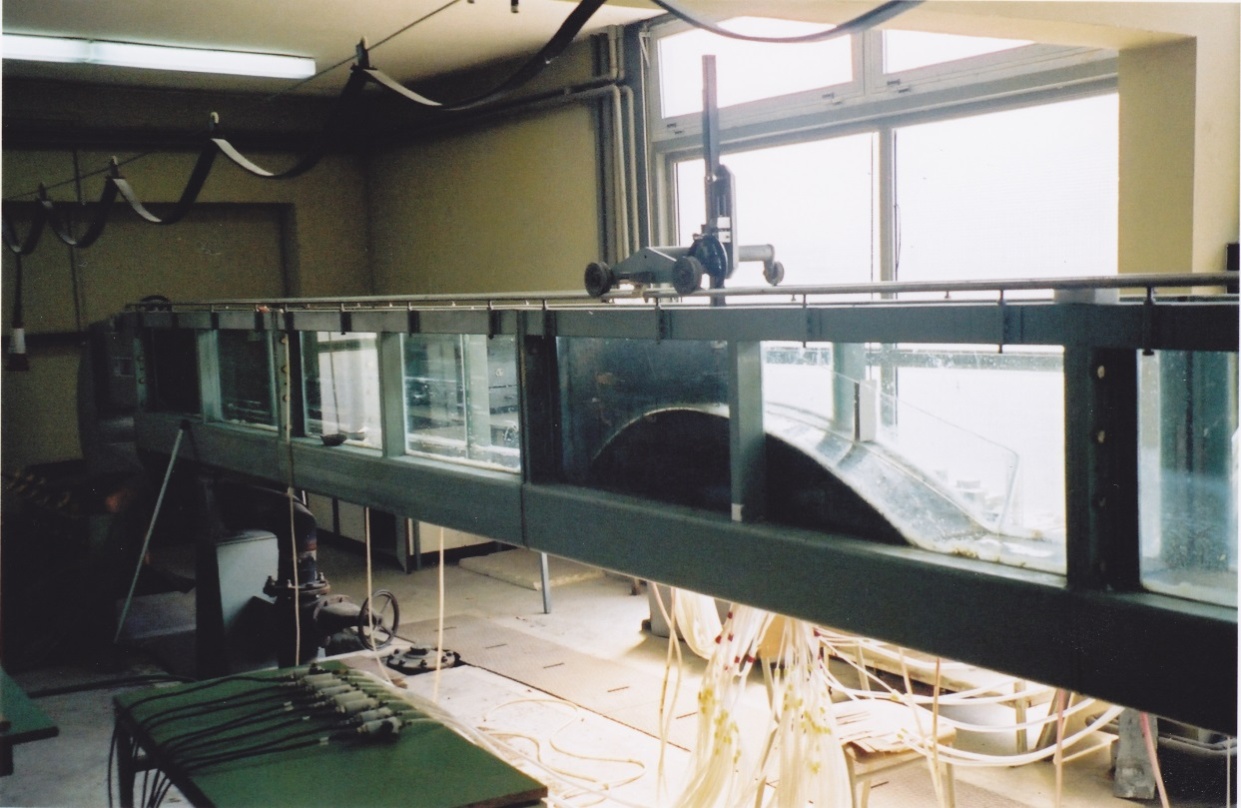 Η πειραματική διαδικασία διεξήχθη σ΄ έναν αγωγό ορθογωνικής διατομής μήκους 10.0 m και εσωτερικού πλάτους 0.25 m. Εντός του εργαστηριακού αγωγού κατασκευάστηκε και τοποθετήθηκε ένα ομοίωμα εκχειλιστού διπλού τόξου, με ακτίνες R1=0.71 m και R2=1.36 m, αντίστοιχα. Η συμβολή των δύο τόξων αποτελεί την στέψη του εκχειλιστού. 

     Κατά μήκος του κατάντη τόξου του εκχειλιστού τοποθετήθηκε ένα κατακόρυφο τοίχωμα. Η τοποθέτησή του έγινε κατά τρόπο ώστε η αρχή του τοιχώματος να βρίσκεται στο μέσον της στέψεως του εκχειλιστού, σε απόσταση ίση με 0.125 m από τα δύο τοιχώματα του αγωγού ενώ το τέλος του να εφάπτεται με το άνω κατακόρυφο τοίχωμα του αγωγού. Δημιουργήθηκε έτσι μία σταθερή απόκλιση σε όλο το μήκος του κατάντη τόξου του εκχειλιστού σχηματίζοντας γωνία με το άνω κατακόρυφο τοίχωμα του αγωγού ίση με 9.10ο.
Σχηματική κάτοψη και τομή της πειραματικής διάταξης εκχειλιστού διπλού τόξου με τον υπό μελέτη χώρο ροής.  Όλες οι διαστάσεις σε m
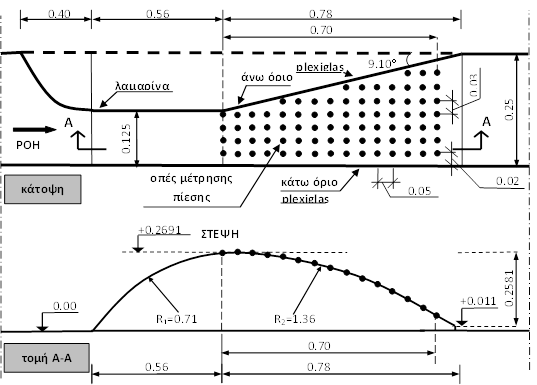 Προκειμένου να γίνουν οι μετρήσεις της ροής από την στέψη και σε όλη την επιφάνεια του κατάντη τόξου του εκχειλιστού, διανοιχτήκαν οπές διαμέτρου 2.50 mm η κάθε μία. Η διαμήκης απόσταση μεταξύ των οπών ήταν σταθερή και ίση με 5.0 cm ενώ η εγκάρσια απόσταση μεταξύ του ήταν επίσης σταθερή και ίση με 3.0 cm. Οι ακραίες σειρές των οπών απείχαν από τα τοιχώματα του αγωγού απόσταση ίση με 2.0 cm. Σε κάθε μία οπή προσαρμόστηκε ένα λεπτό σωληνάκι εσωτερικής διαμέτρου 2.0 mm ώστε να είναι δυνατή η μέτρηση της πιέσεως πυθμένα μέσω της σύνδεσής του με ηλεκτρικό μετρητή πιέσεως.
Κατάντη τόξο του εκχειλιστού με τον τελικά διαμορφωμένο χώρο ροής και τις οπές με τα σωληνάκια μέτρησης πιέσεως
Κατάντη τόξο του εκχειλιστού με τον τελικά διαμορφωμένο χώρο ροής και τις οπές με τα σωληνάκια μετρήσεως πιέσεως
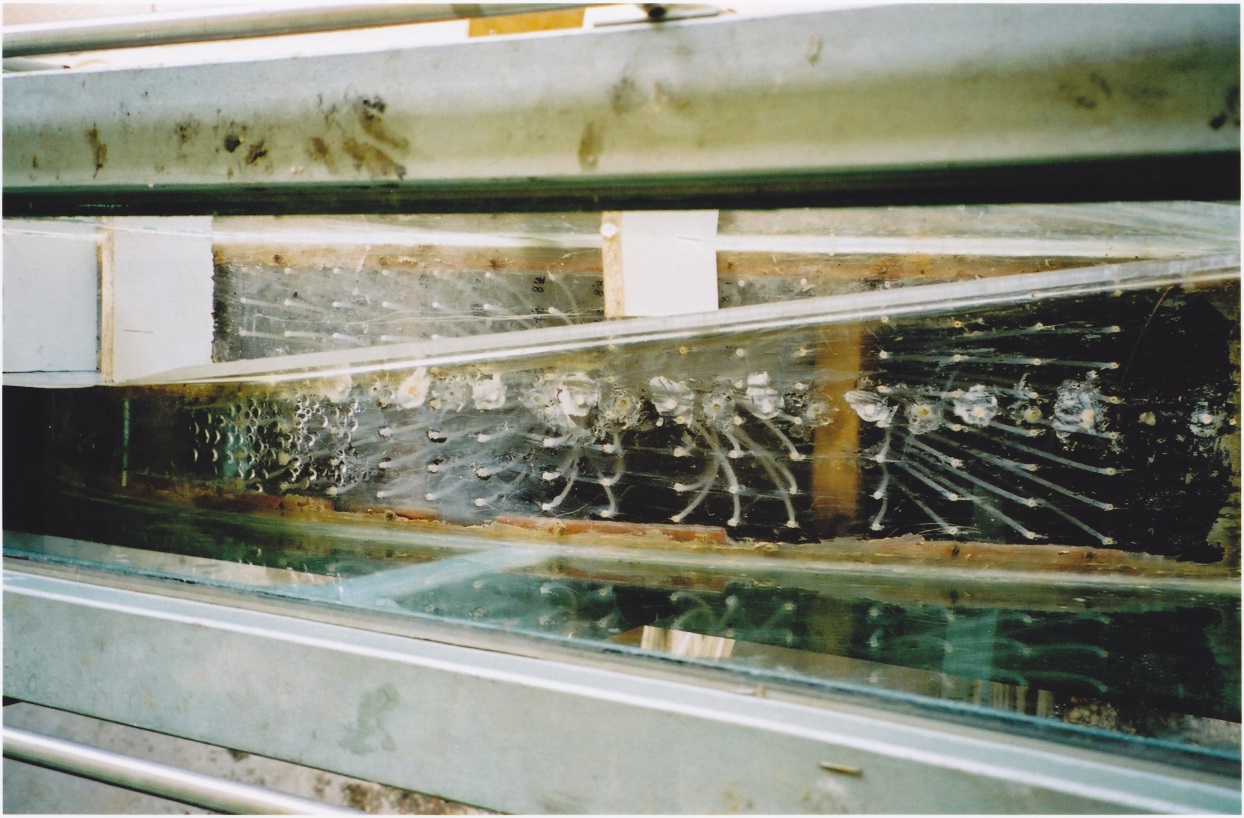 Εξισώσεις ροής και υπολογιστική διαδικασία
Για την μοντελοποίηση της ροής χρησιμοποιήθηκαν οι Reynolds-Averaged Navier-Stokes εξισώσεις οι οποίες στην γενικότητα τους εκφράζονται ως,
Για την μοντελοποίηση της ροής χρησιμοποιήθηκαν 
   οι Reynolds-Averaged Navier-Stokes εξισώσεις
Μοντέλα μιας εξισώσεως

Μοντέλο Spalart-Allmaras



Μοντέλα δύο εξισώσεων

Κανονικό μοντέλο k-ε
RNG k-εμοντέλο (Renormalization Group – RNG)
Ρεαλιστικό μοντέλο k-ε
Μοντέλο τάσεων Reynolds (Reynolds Stress Model – RSM)
Μοντελοποίηση μεγάλων δινών (Large Eddy Simulation - LES)
Η εξίσωση μεταφοράς για το μοντέλο k-ε
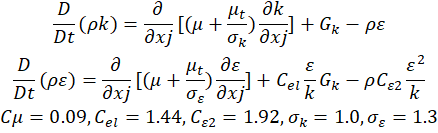 Σύμφωνα με το μοντέλο VOF επιλύονται οι παρακάτω εξισώσεις για τον προσδιορισμό των ογκομετρικών κλασμάτων του ύδατος και του αέρα σε κάθε υπολογιστικό κελί
αw + αair = 1.0
όπου
Ανάλογα με την τιμή που λαμβάνει το ογκομετρικό κλάσμα του νερού αw σε κάθε υπολογιστικό κελί μπορεί,

 για αw=1.0,           το υπολογιστικό κελί είναι πληρωμένο από ύδωρ,
 για αw=0.0,           το υπολογιστικό κελί είναι πληρωμένο από αέρα,
 για 0.0 < αw < 1.0 το υπολογιστικό κελί βρίσκεται στην διεπιφάνεια 
                                ύδατος και αέρα (ελεύθερη επιφάνεια),
 για αw >0.5      το κελί θεωρείται πληρωμένο με ύδωρ.
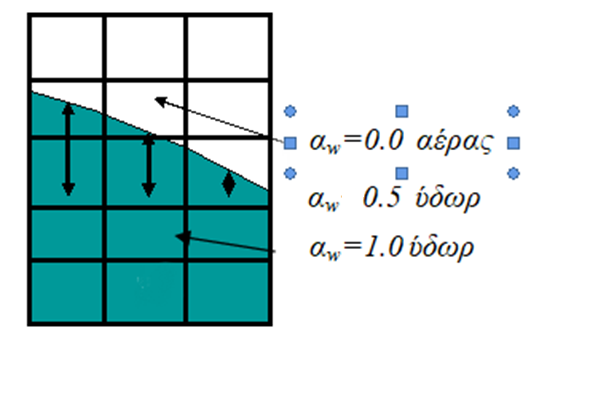 >
>
Οι ιδιότητες που εμφανίζονται στις εξισώσεις των ορμών και της συνέχειας προσδιορίζονται με χρήση των ακόλουθων εξισώσεων,
 
                     r = αw ρw + (1.0 - αw) ρair
 
                     μ = αw μw + (1.0 - αw) μair
   
     και  είναι η πυκνότητα του ύδατος και του αέρα αντίστοιχα, ενώ όπου και  είναι το ιξώδες του ύδατος και του αέρα, αντίστοιχα. 

     Για την ζεύξη πιέσεως και ταχύτητος χρησιμοποιήθηκε ο αλγόριθμος SIMPLE ενώ για την χωρική διακριτοποίηση των υπολογισμών χρησιμοποιήθηκε το πρώτης τάξης προς τα πίσω σχήμα για όλες τις εξισώσεις που επιλέχθηκαν. 
odes used was 1.825.113
Οι εξισώσεις που περιγράφουν την ροή επιλύθηκαν με την παραδοχή ότι η ροή είναι τρισδιάστατη, χρονικά σταθερή, ασυμπίεστη, τυρβώδης και ισόθερμη, ενώ η πυκνότητα του ύδατος λήφθηκε ίση με 998.2 kg/m3. Το δυναμικό ιξώδες του ύδατος θεωρήθηκε ίσο με 0.001003 kg/m-s. Αντίστοιχα, για τον αέρα η πυκνότητα λήφθηκε ίση με 1.225 kg/m3 ενώ το δυναμικό ιξώδες 1.7894×10-5 kg/m-s. 

Τέλος, οι οριακές συνθήκες που χρησιμοποιήθηκαν είναι οι εξής,

 α) για το τοίχωμα χρησιμοποιήθηκε η συνθήκη μη-ολισθήσεως,        
    β) για την εισαγωγή του ύδατος καθορίσθηκαν το επίπεδο της 
        ελεύθερης επιφάνειας του ύδατος, το μέγεθος της ταχύτητος και        
        το υψόμετρο του πυθμένος,
    γ) για την έξοδο του ύδατος από τον αγωγό καθορίσθηκαν το 
        επίπεδο της ελεύθερης επιφάνειας του ύδατος και το υψόμετρο           
        του πυθμένος.
Εισαγωγή της γεωμετρίας στο Ansys
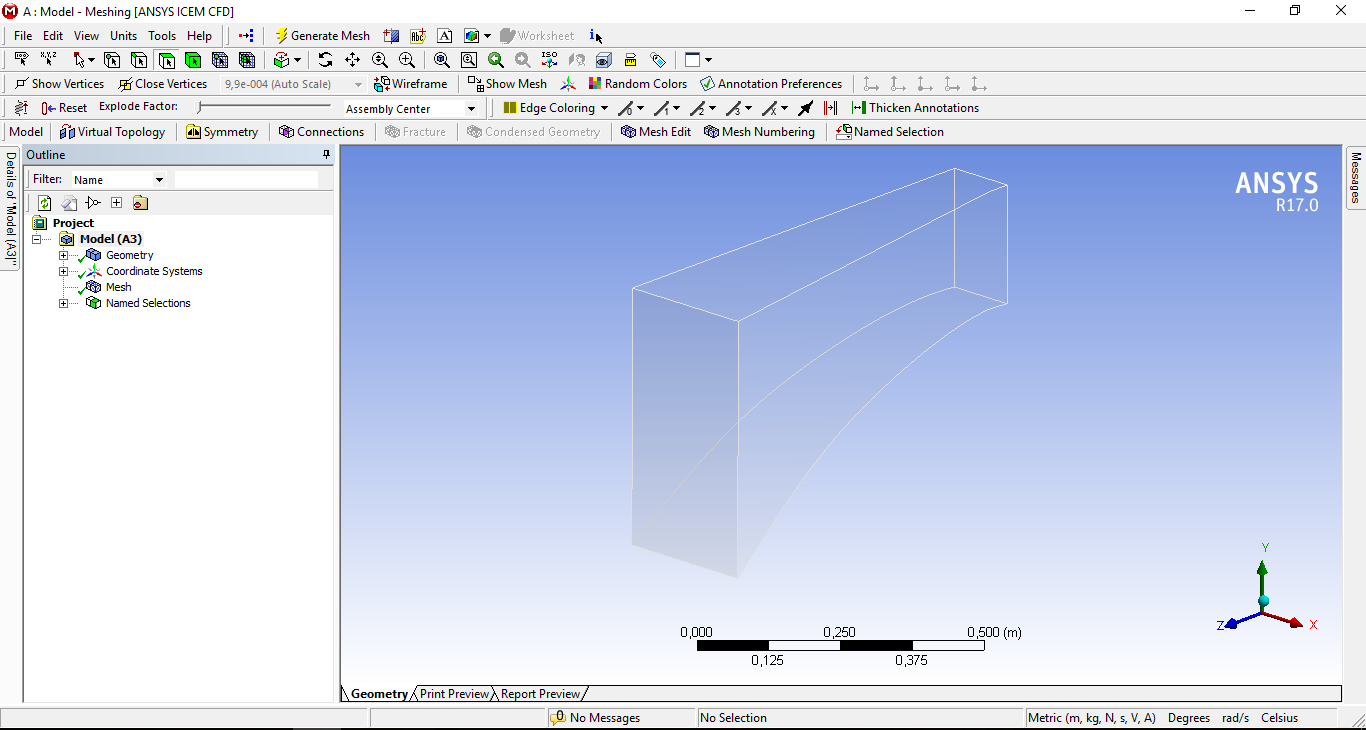 Ονομασία της επιφάνειας της γεωμετρίας
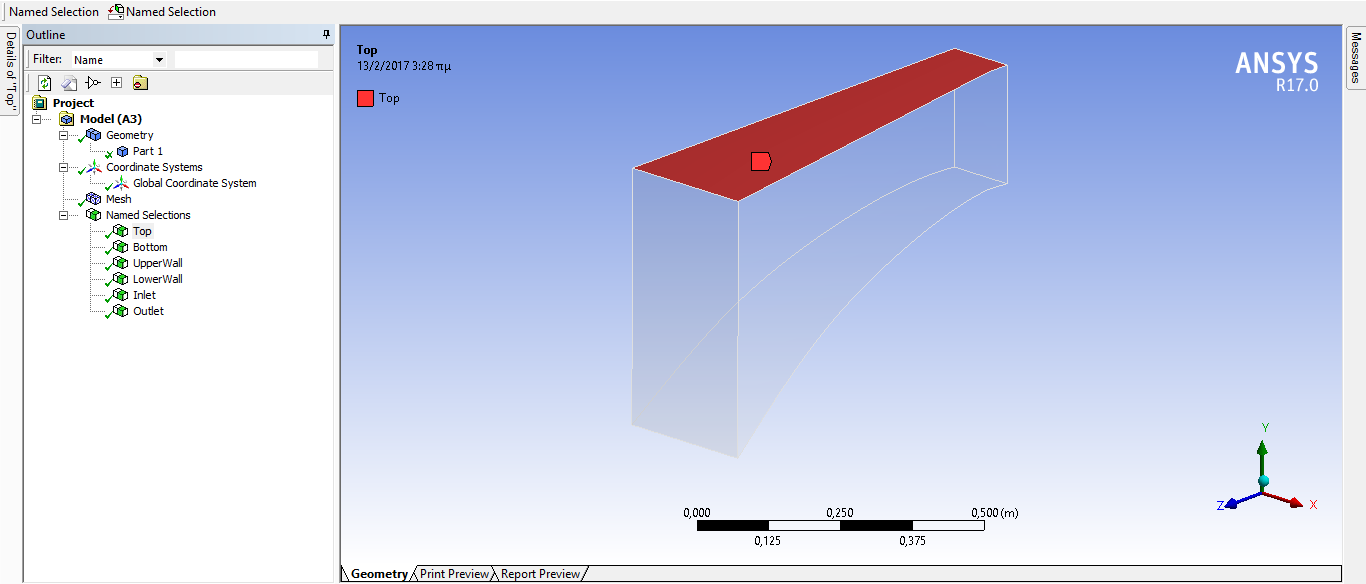 Εφαρμογή του δομημένου πλέγματος
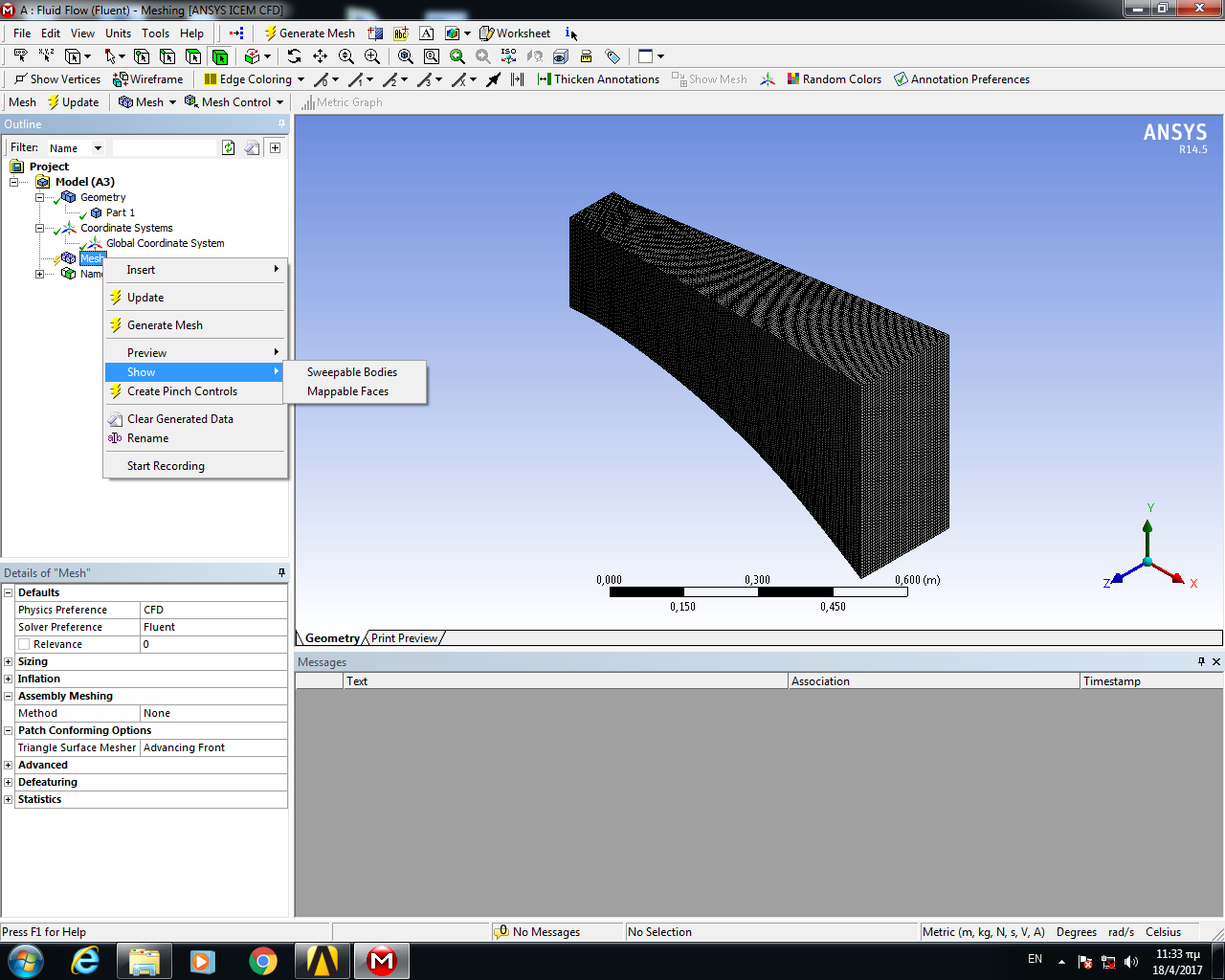 Εφαρμογή του πλέγματος στην γεωμετρία
Εφαρμογή του πλέγματος στην γεωμετρία
Υπολογιστικό δίκτυο
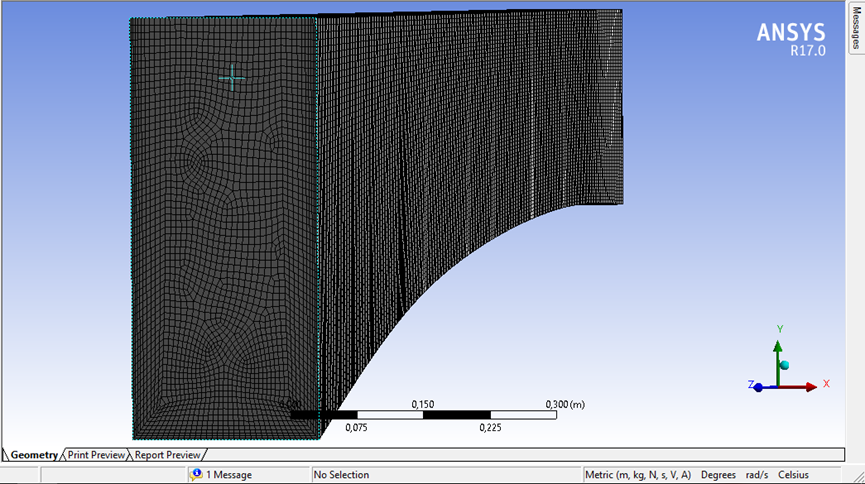 Επιλογή μοντέλου VoF για την προσομοίωση
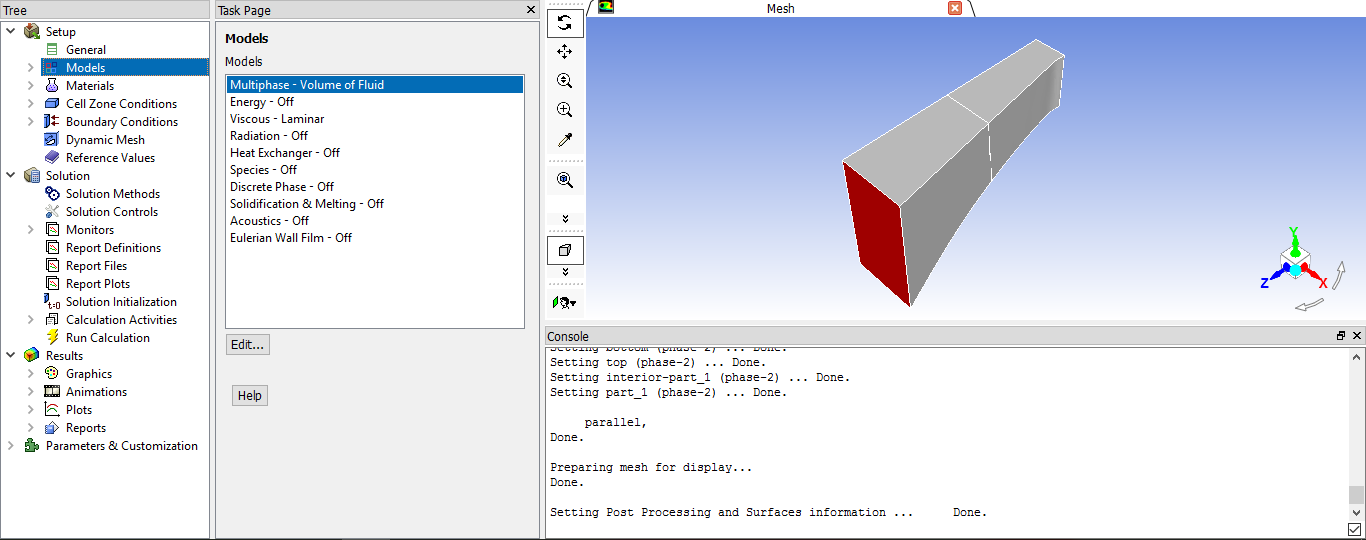 Το μοντέλλο VoF
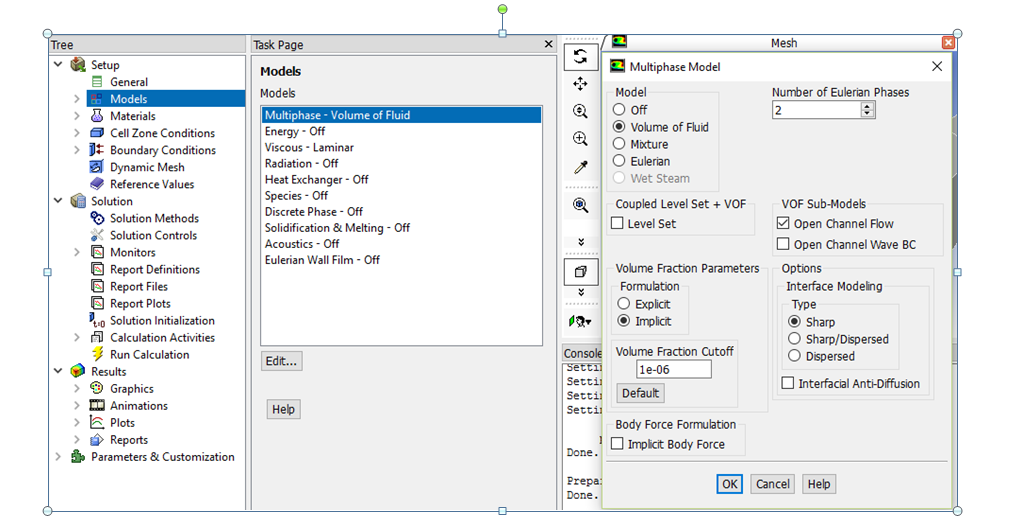 Παράθυρο καθορισμού των οριακών συνθηκών
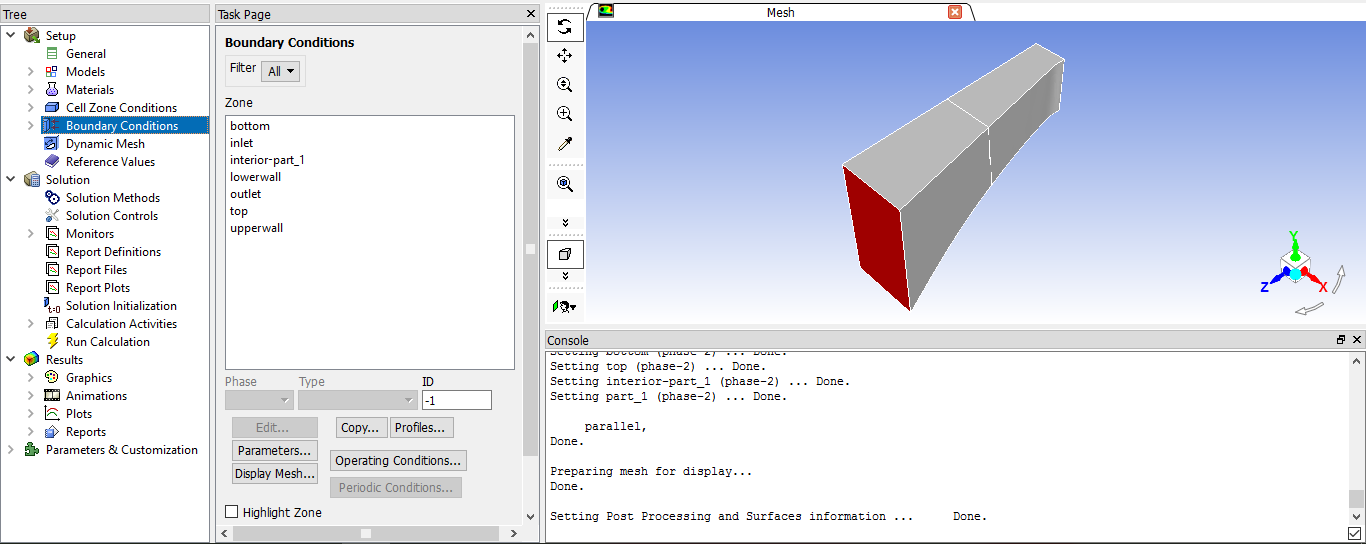 Οριακές συνθήκες
είσοδος
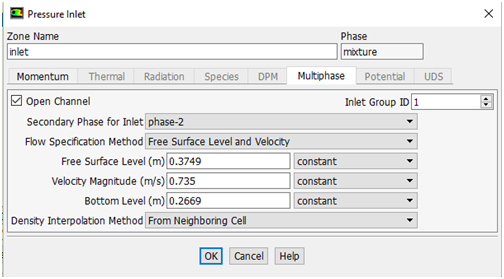 έξοδος
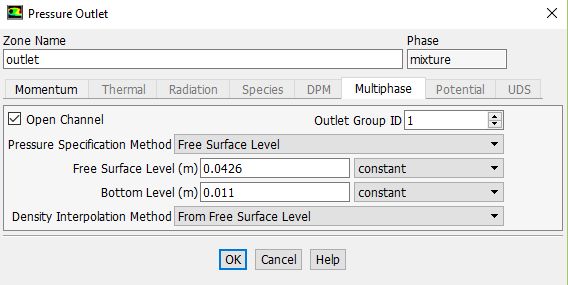 Αποτελέσματα για στρωτή  ροή
Παροχές και χαρακτηριστικά ροής
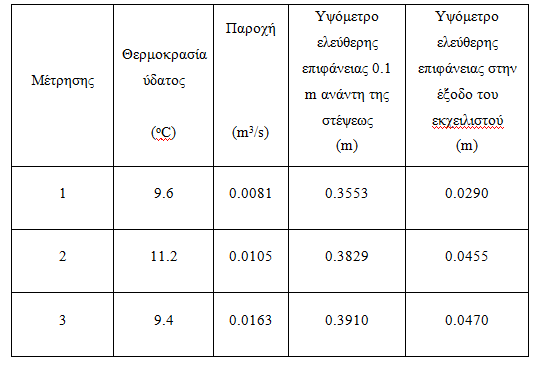 επιφάνειας ρευστού για το κάτω όριο Q=0.00807 m3/sec
Ύψος επιφάνειας ρευστού για 
το άνω όριο Q=0.00807 m3/sec
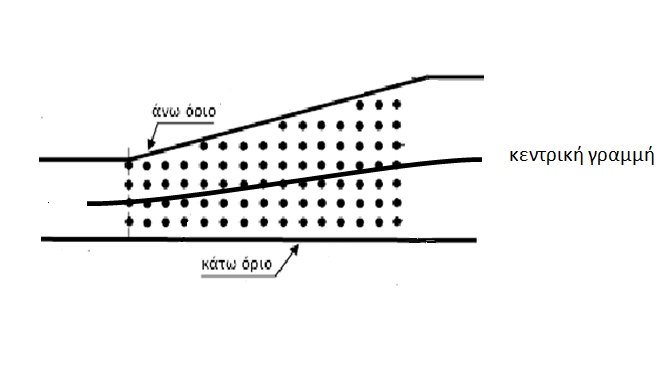 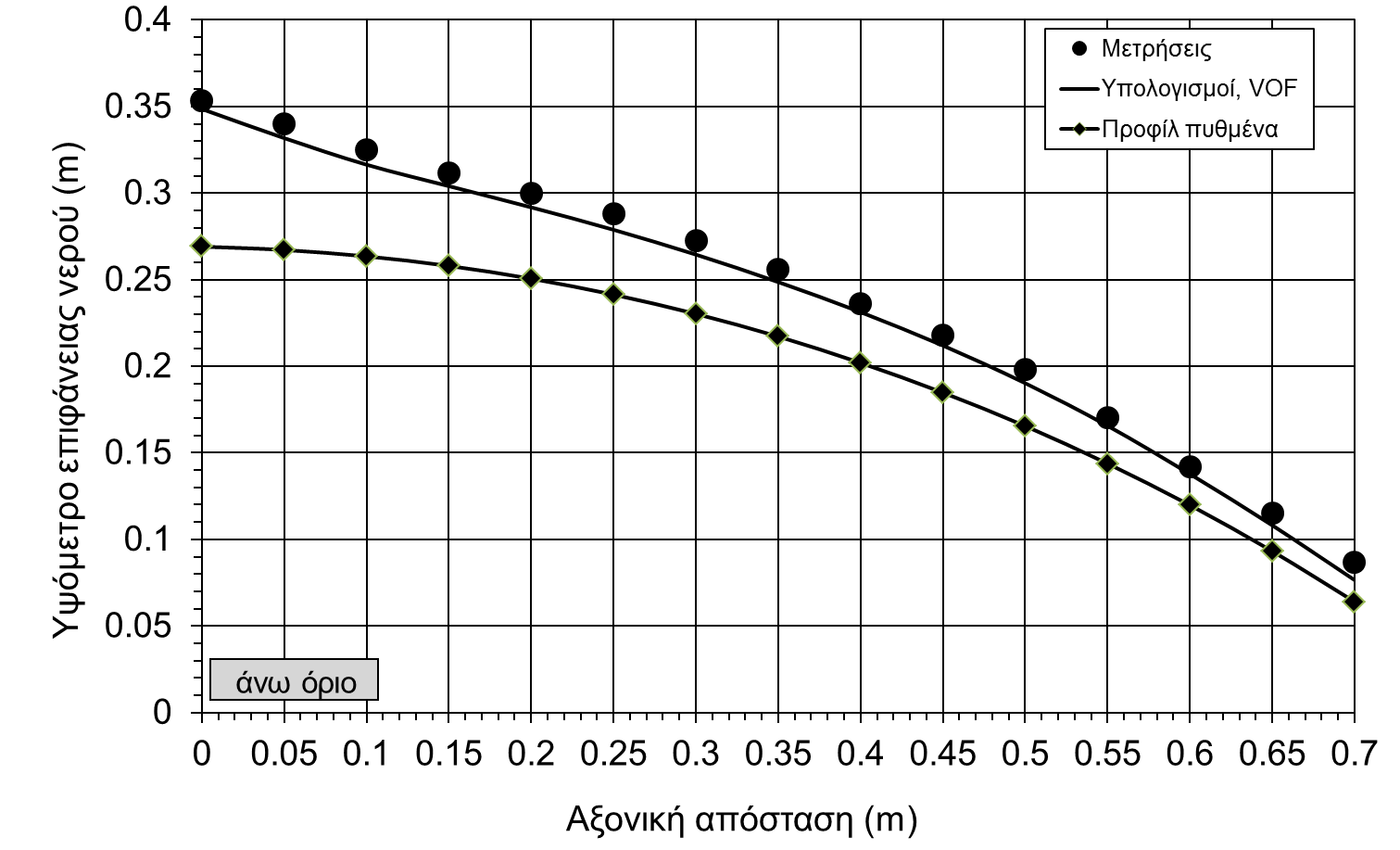 Ύψος επιφάνειας ρευστού για
 το κάτω όριο Q=0.00807 m3/sec
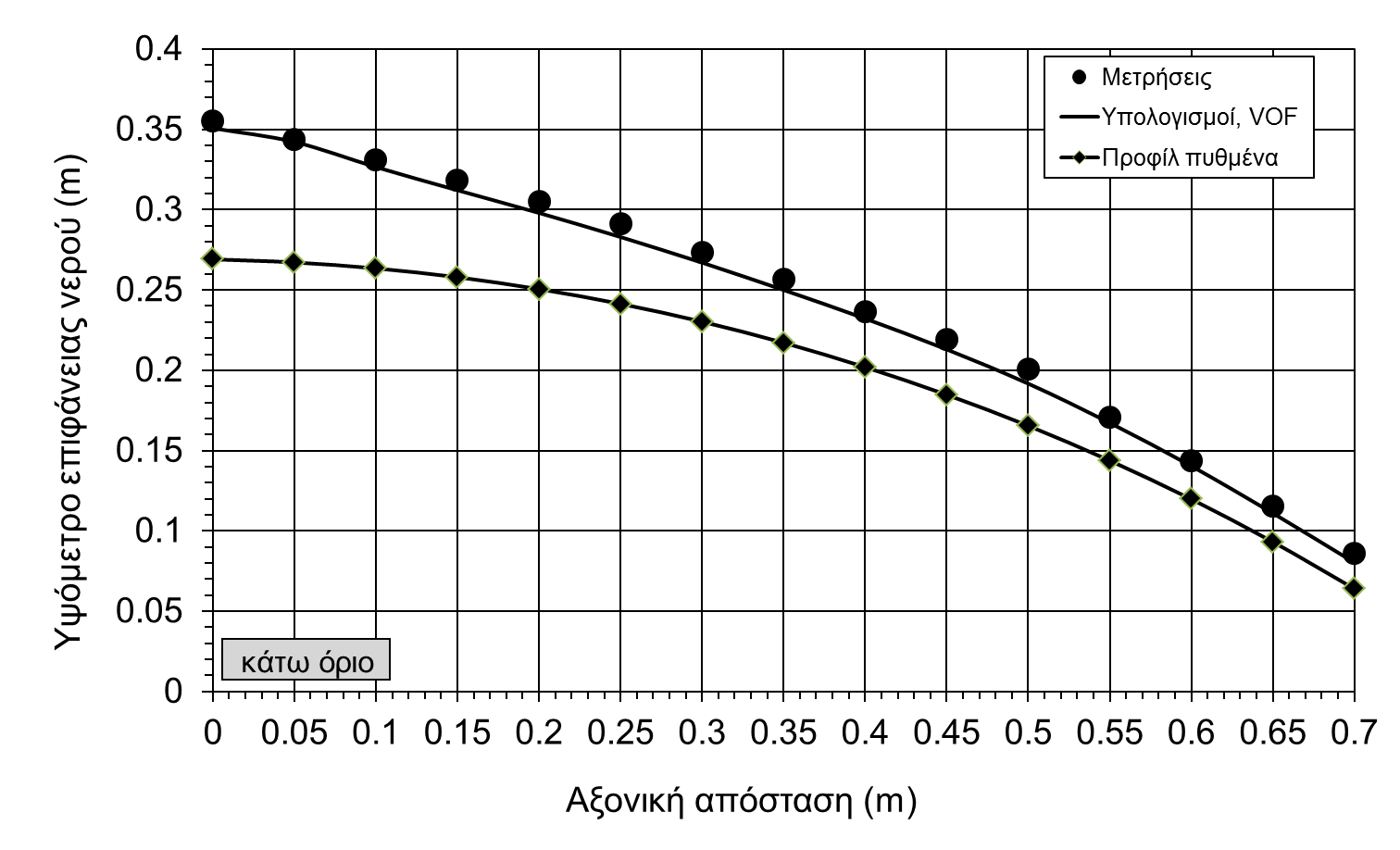 Στατική πίεση πυθμένα στο 
άνω όριο Q=0.00807 m3/sec
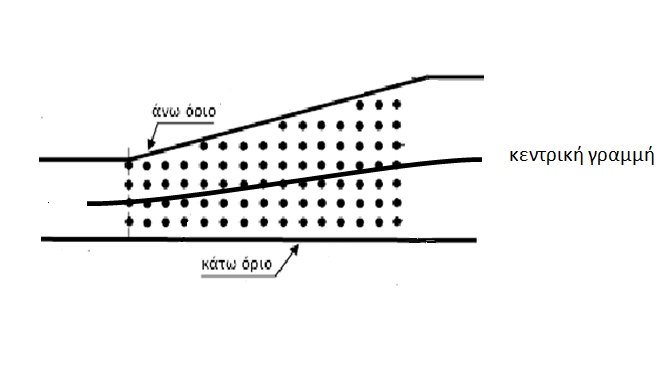 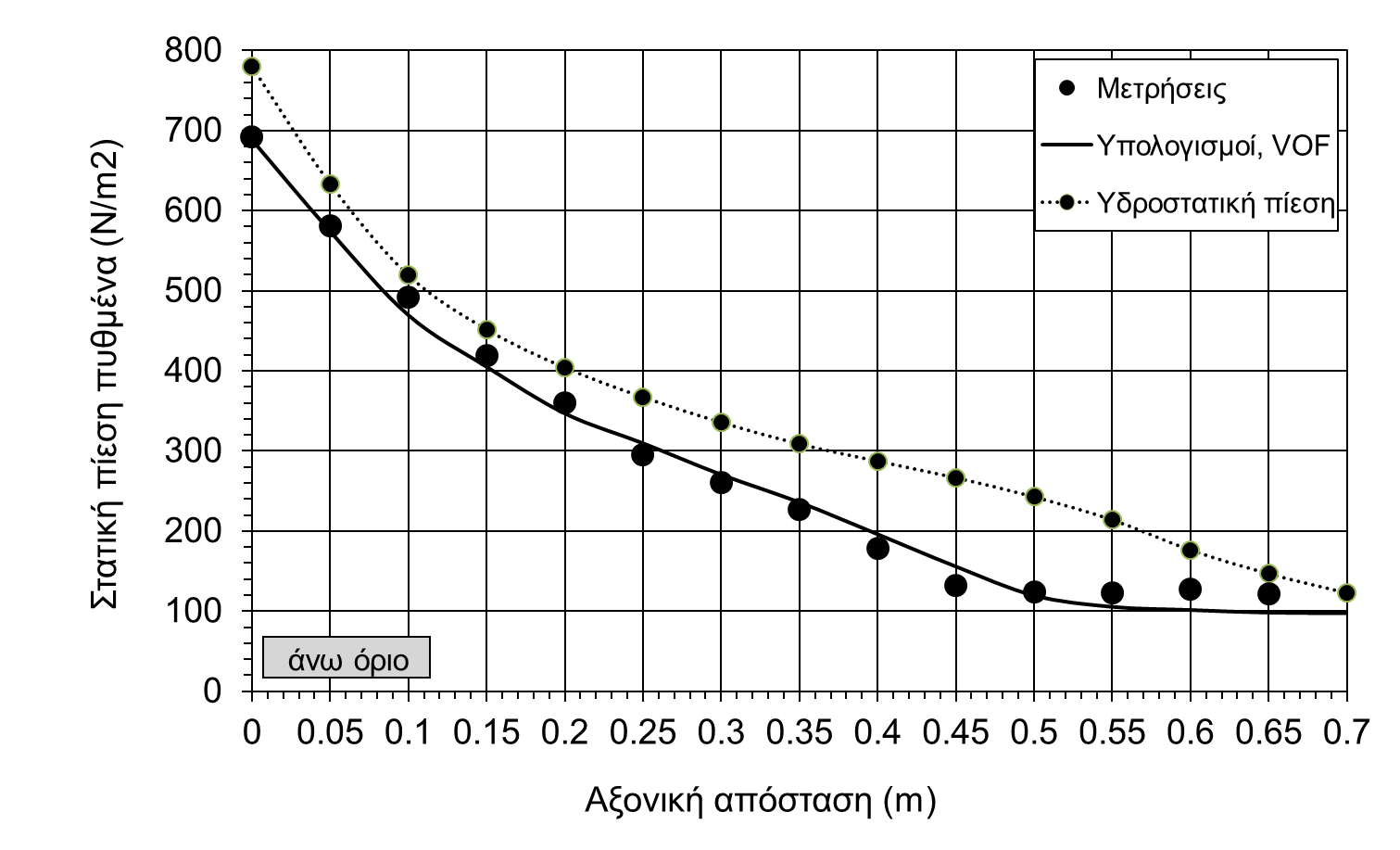 Στατική πίεση πυθμένα στο 
κάτω όριο Q=0.00807 m3/sec
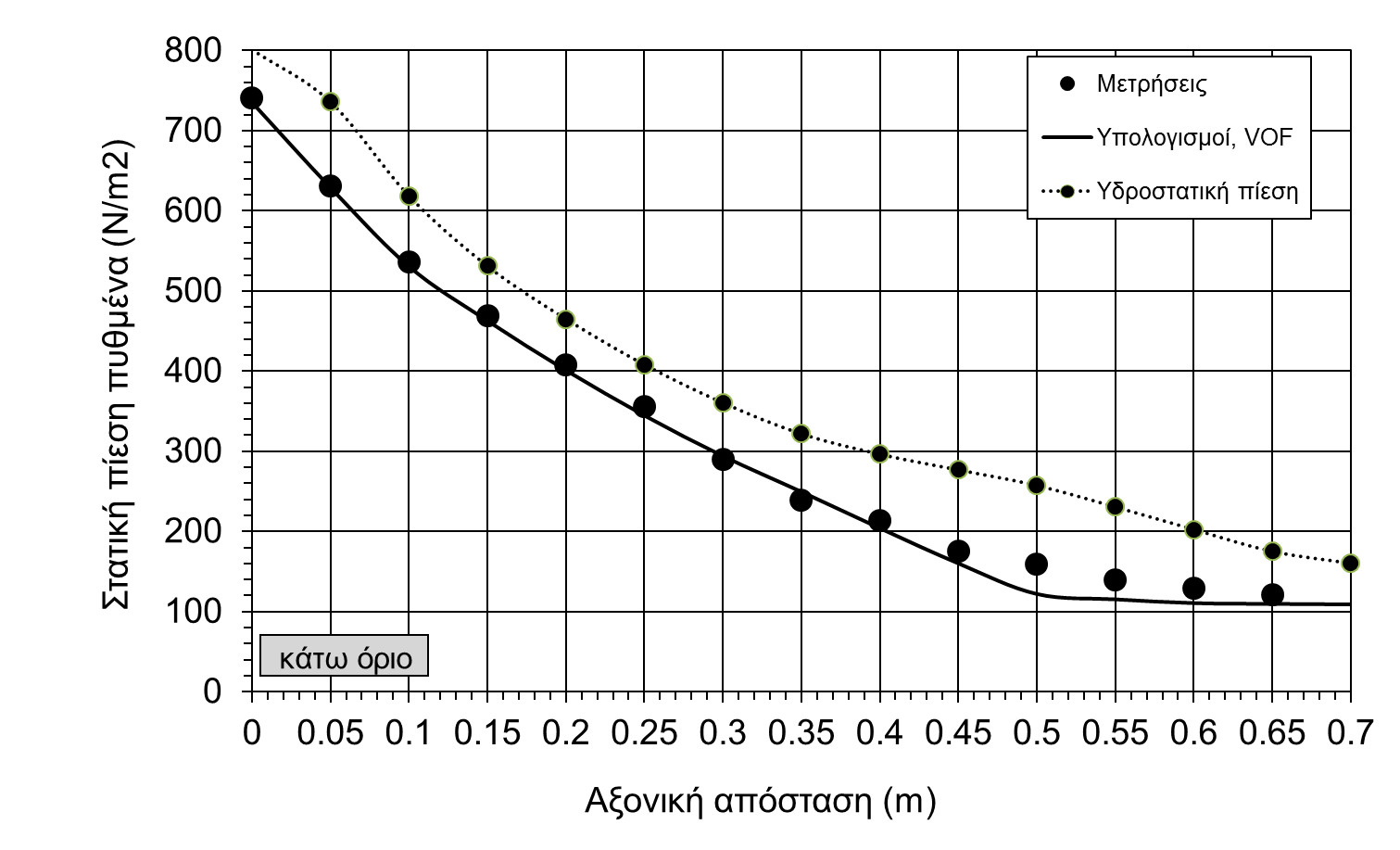 Ύψος επιφάνειας ρευστού για την κεντρική γραμμή Q=0.0163 m3/sec
Ύψος επιφάνειας ρευστού για την κεντρική γραμμή Q=0.0163 m3/sec
Ύψος επιφάνειας ρευστού για την κεντρική γραμμή Q=0.0163 m3/sec
Ύψος επιφάνειας ρευστού για την κεντρική γραμμή Q=0.0163 m3/sec
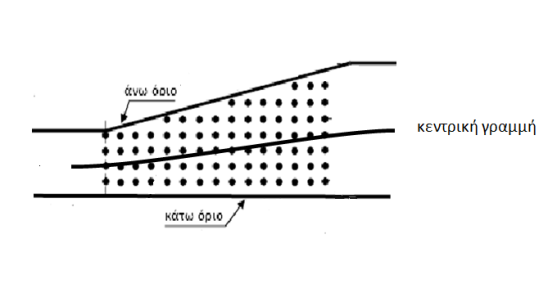 Ύψος επιφάνειας ρευστού στην κεντρική 
                                                    γραμμή για Q=0.0163 m3/sec
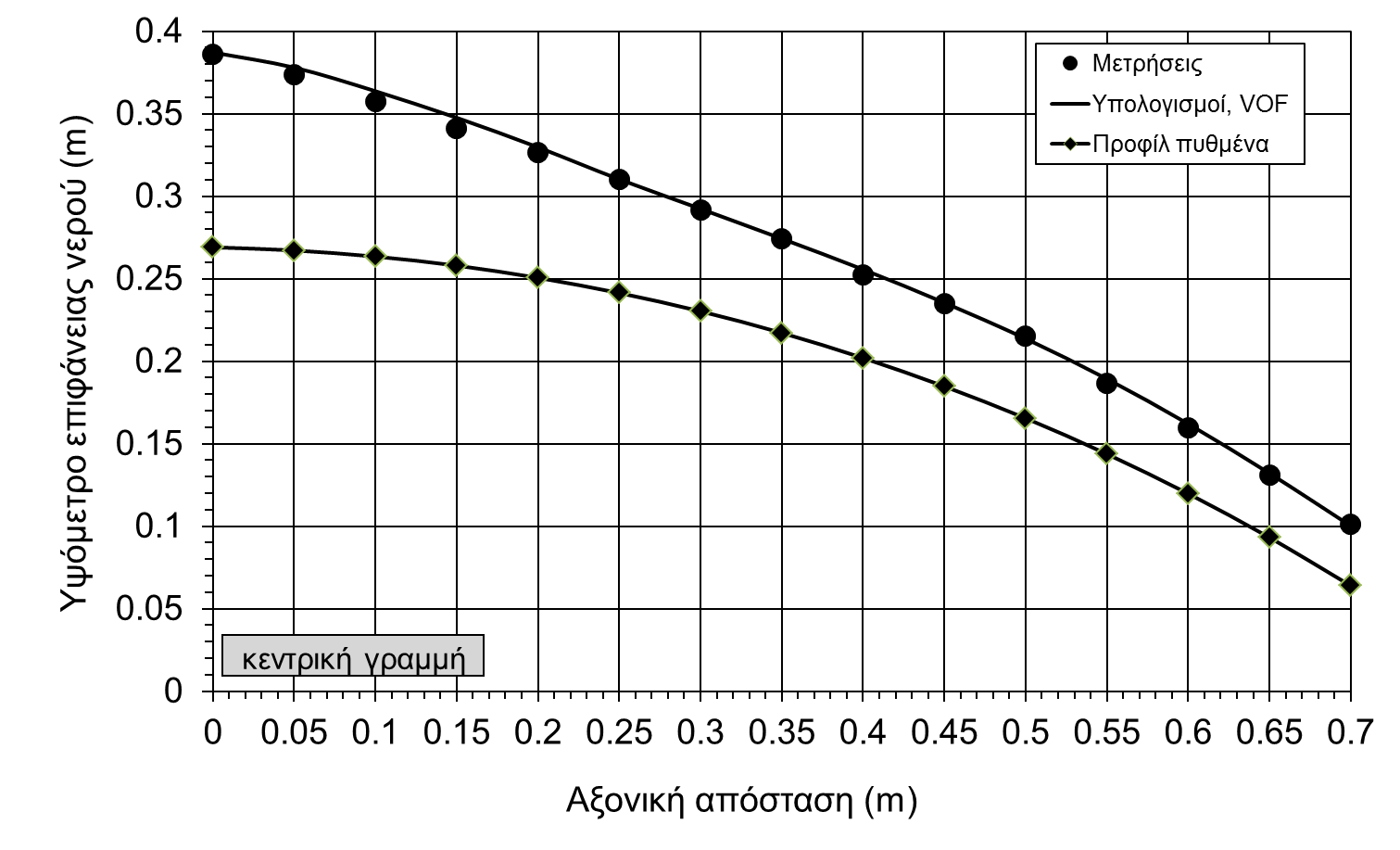 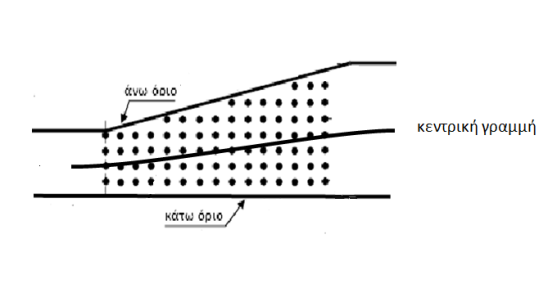 Στατική πίεση πυθμένα στην κεντρική
                                                   γραμμή για Q=0.0163 m3/sec
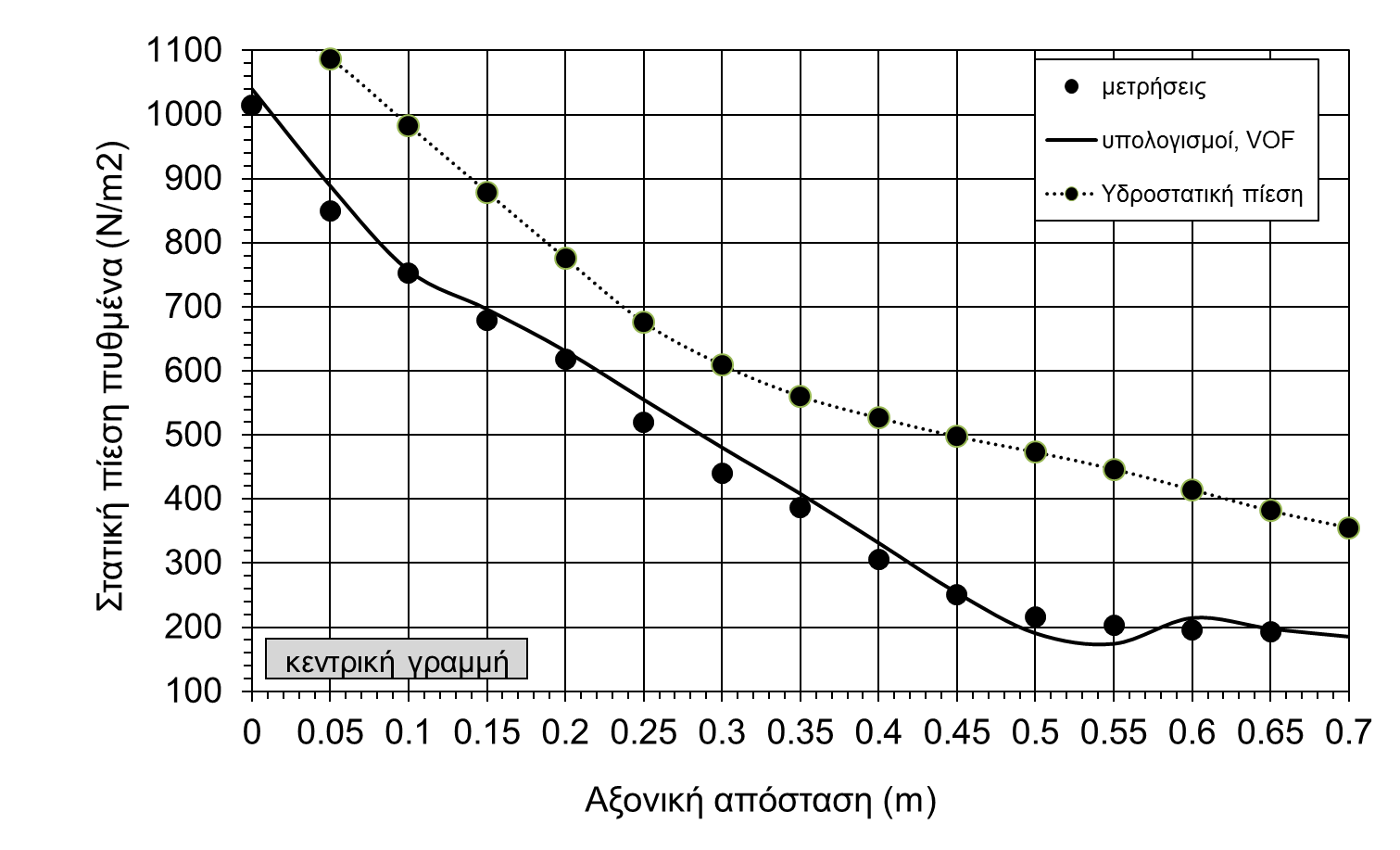 Αποτελέσματα για τυρβώδη ροή
Πύκνωση του πλέγματος κοντά στο τοίχωμα
Πύκνωση του πλέγματος κοντά στο τοίχωμα
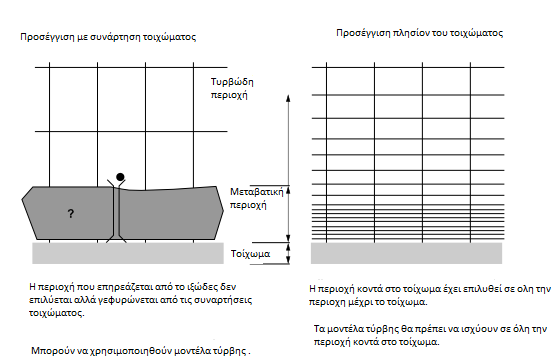 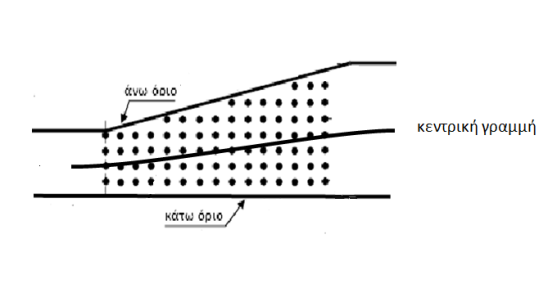 Ύψος επιφάνειας ρευστού για την κεντρική 
                                      γραμμή Q=0.00807 m3/sec.Τυρβώδης ροή
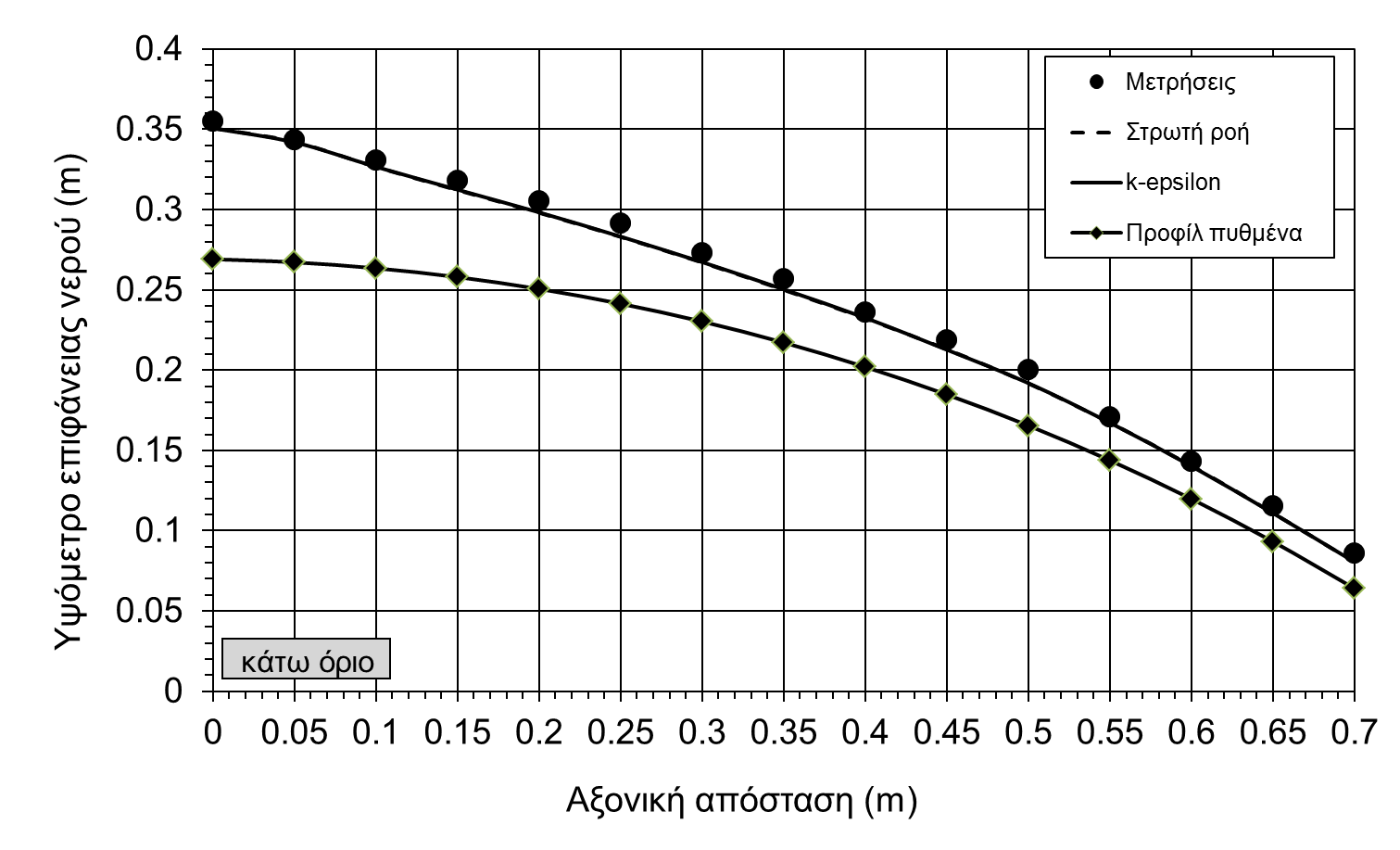 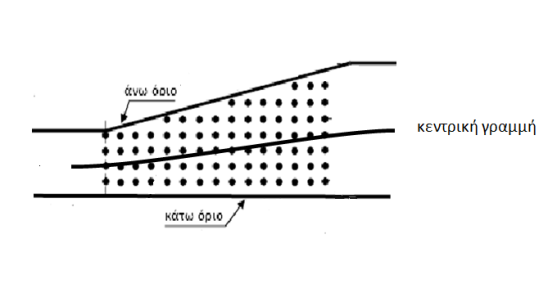 Στατική πίεση πυθμένος για την κεντρική 
                                    γραμμή Q=0.00807 m3/sec. Τυρβώδης ροή
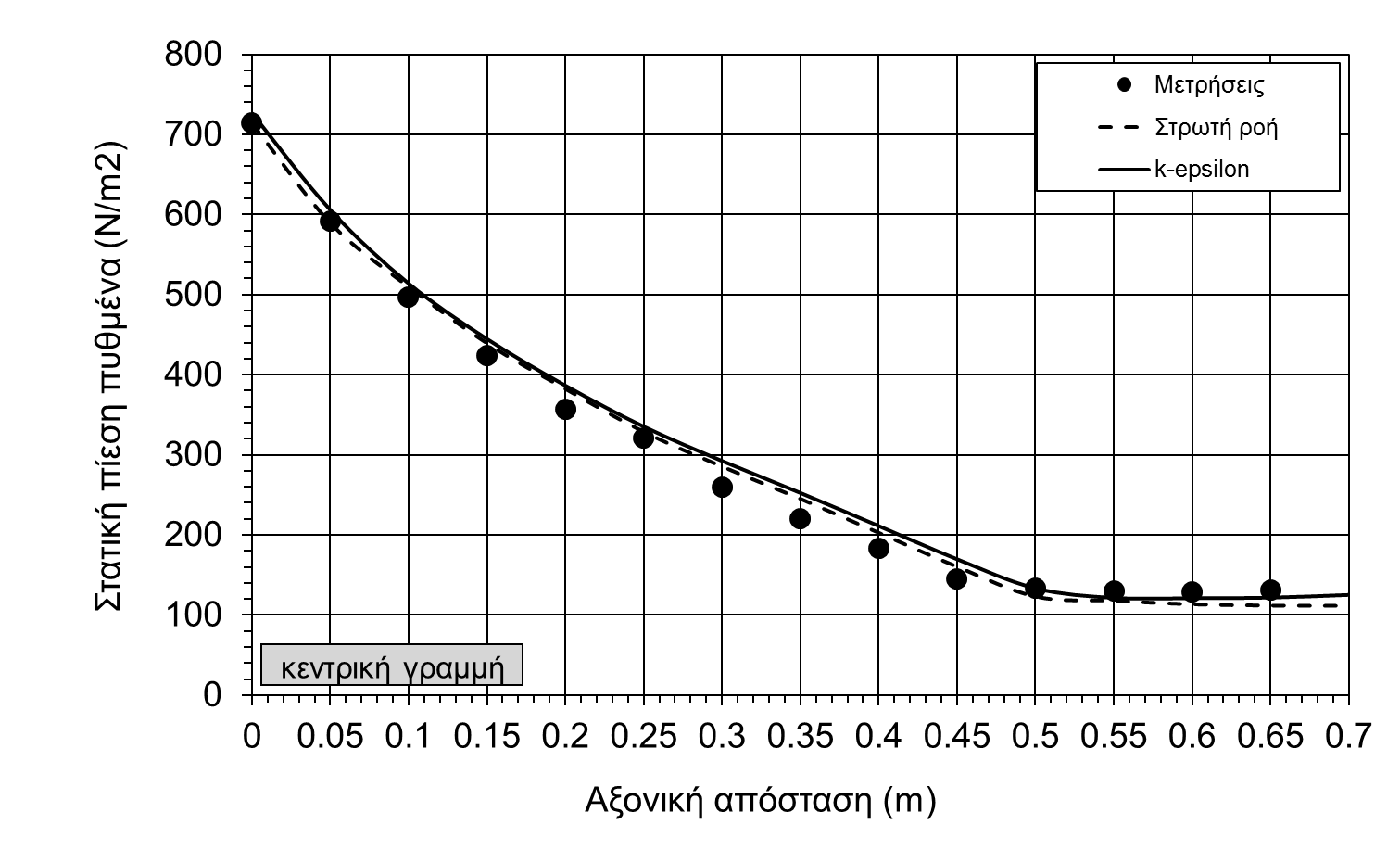 Ύψος επιφάνειας ρευστούγια την κεντρική γραμμή Q=0.0163 m3/sec
Ύψος επιφάνειας ρευστούγια την κεντρική γραμμή Q=0.0163 m3/sec
Ύψος επιφάνειας ρευστούγια την κεντρική γραμμή Q=0.0163 m3/sec
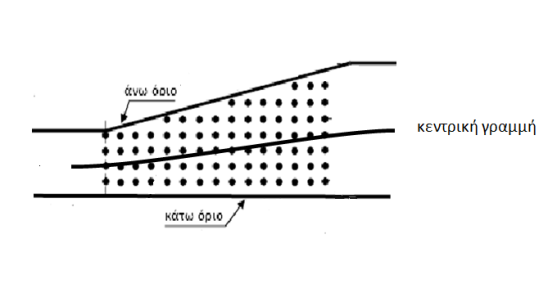 Ύψος επιφάνειας ρευστού για την κεντρική 
                                             γραμμή Q=0.0163 m3/sec. Τυρβώδης ροή
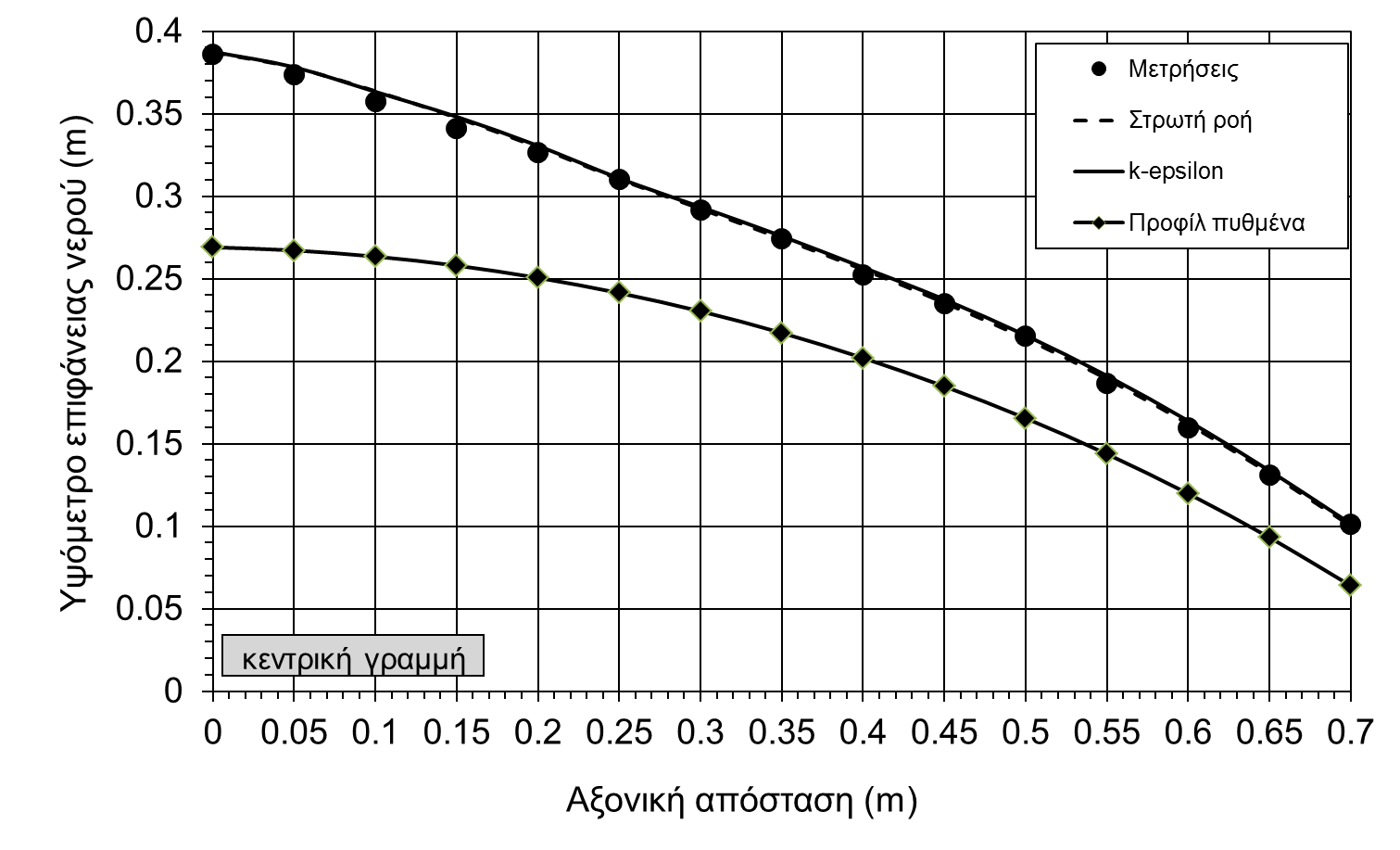 Στατική πίεση πυθμένα κεντρική γραμμή Q=0.0163 m3/sec
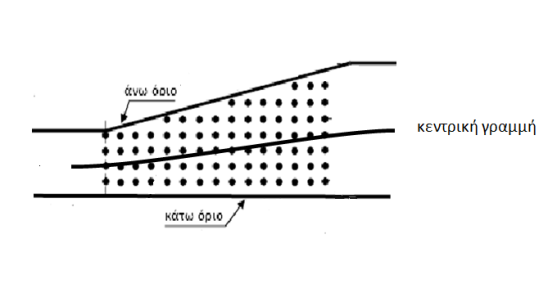 Στατική πίεση πυθμένος για την κεντρική
                                          γραμμή Q=0.0163 m3/sec. Τυρβώδης ροή
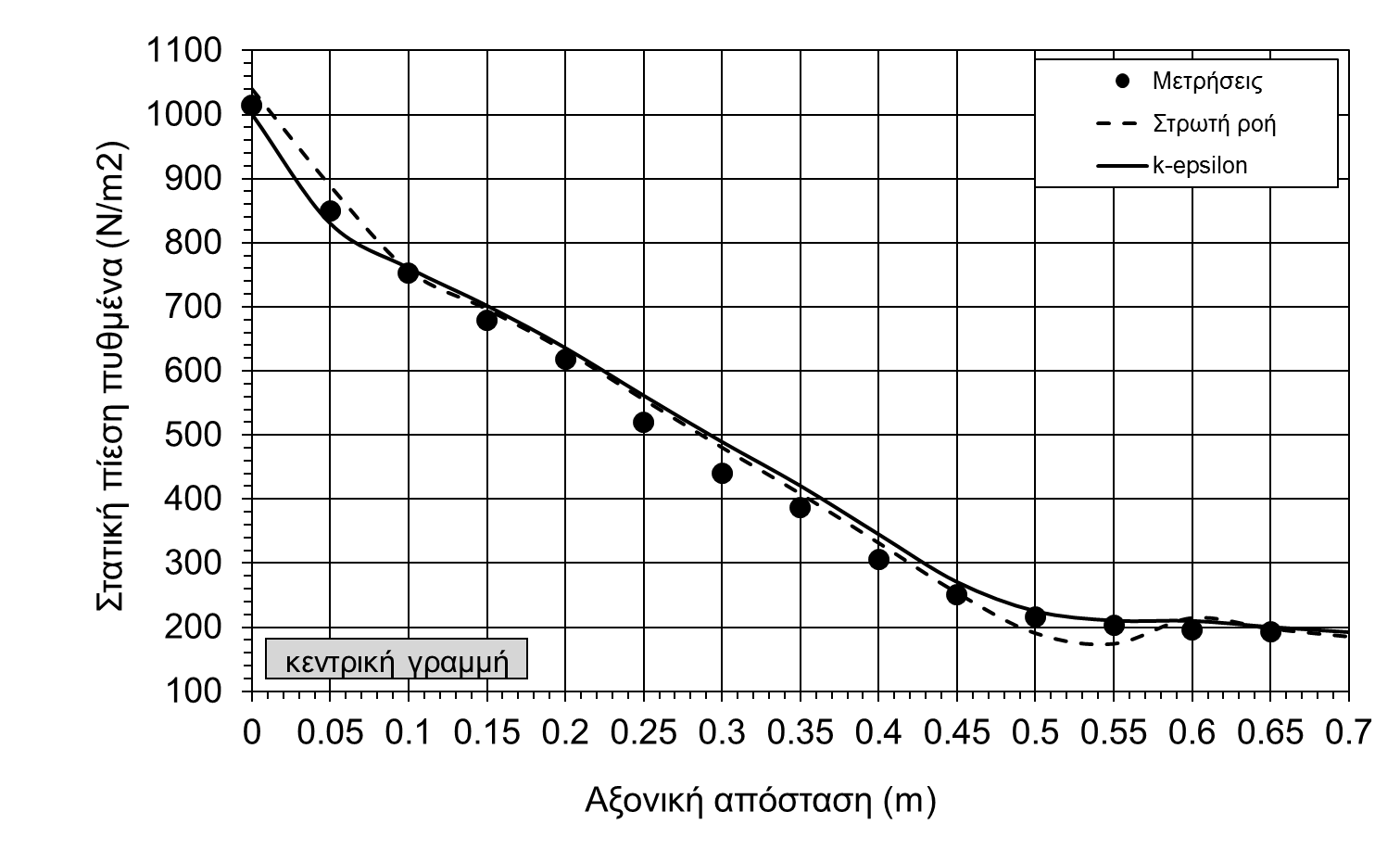 Αποτελέσματα ισοϋψών για στρωτή ροή
Πίεση πυθμένος στην στρωτή ροή για παροχή Q=0.0163 m3/sec
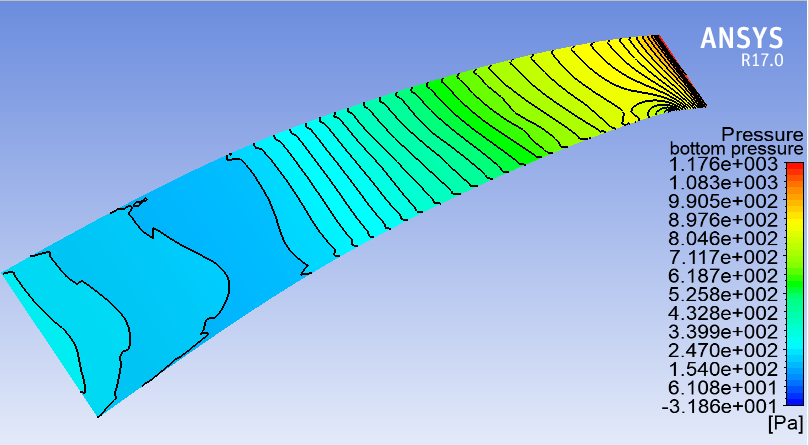 Διατμητική τάση στρωτή ροή Q=0.0163 m3/sec
α) κάτω όριο και πυθμένας
Διατμητική τάση στρωτή ροή Q=0.0163 m3/sec
α) κάτω όριο και πυθμένας
Διατμητική τάση στρωτή ροή Q=0.0163 m3/sec
α) κάτω όριο και πυθμένας
Διατμητική τάση στρωτή ροή Q=0.0163 m3/sec
α) κάτω όριο και πυθμένας
Διατμητική τάση στρωτή ροή Q=0.0163 m3/sec
α) κάτω όριο και πυθμένας
Διατμητική τάση στρωτή ροή Q=0.0163 m3/sec
α) κάτω όριο και πυθμένας
Διατμητική τάση στρωτή ροή Q=0.0163 m3/sec
α) κάτω όριο και πυθμένας
Διατμητική τάση στρωτή ροή Q=0.0163 m3/sec
α) κάτω όριο και πυθμένας β ) άνω όριο και πυθμένας
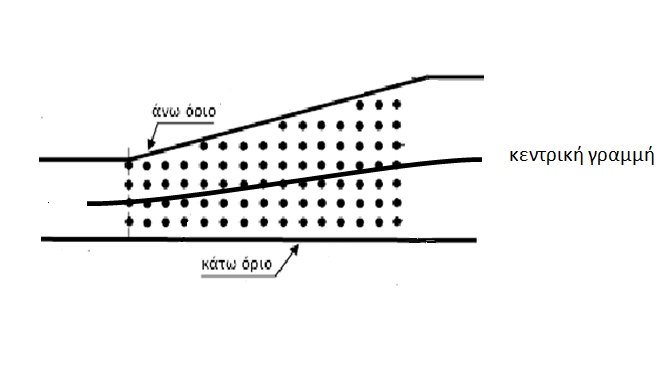 Διατμητική τάση, στρωτή ροή Q=0.0163 m3/sec
άνω όριο του πυθμένος
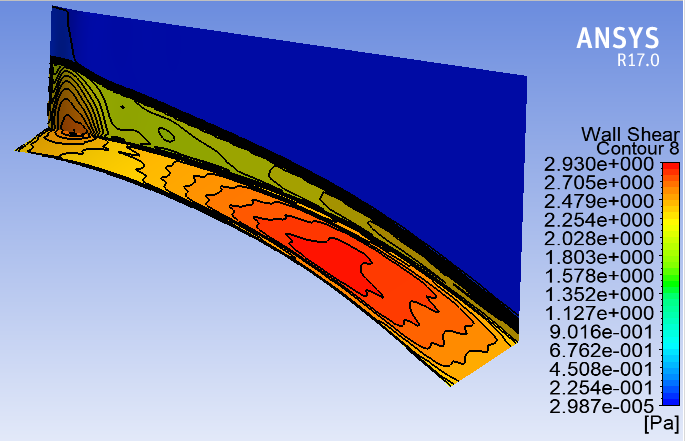 Διατμητική τάση, στρωτή ροή Q=0.0163 m3/sec
κάτω όριο του πυθμένος
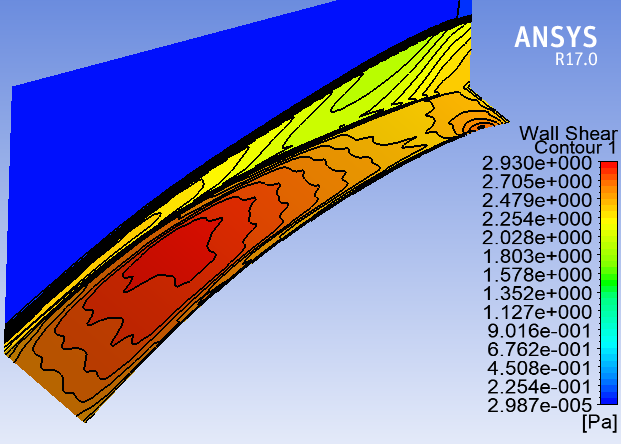 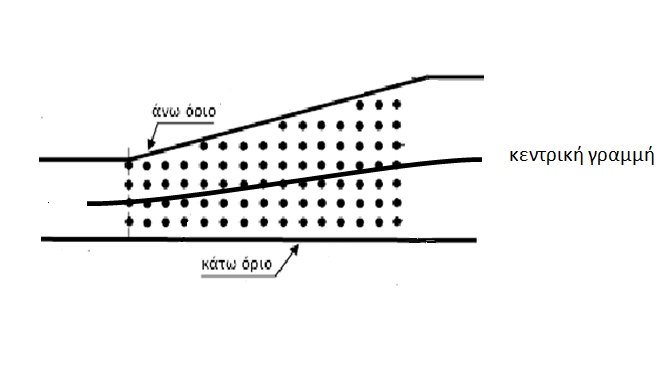 Κλάσμα όγκου στρωτή ροή Q=0.0163 m3/sec,
άνω όριο και έξοδος
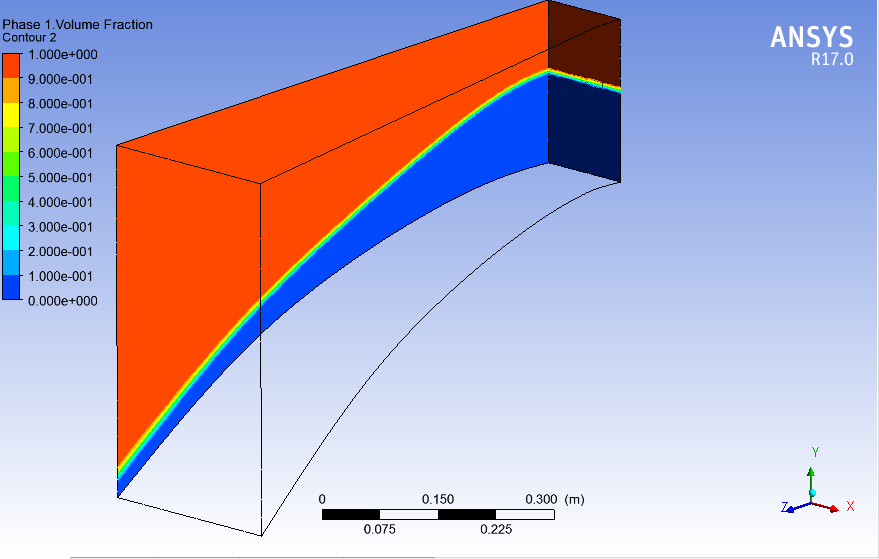 Κλάσμα όγκου στρωτή ροή Q=0.0163 m3/sec,
κάτω όριο και έξοδος
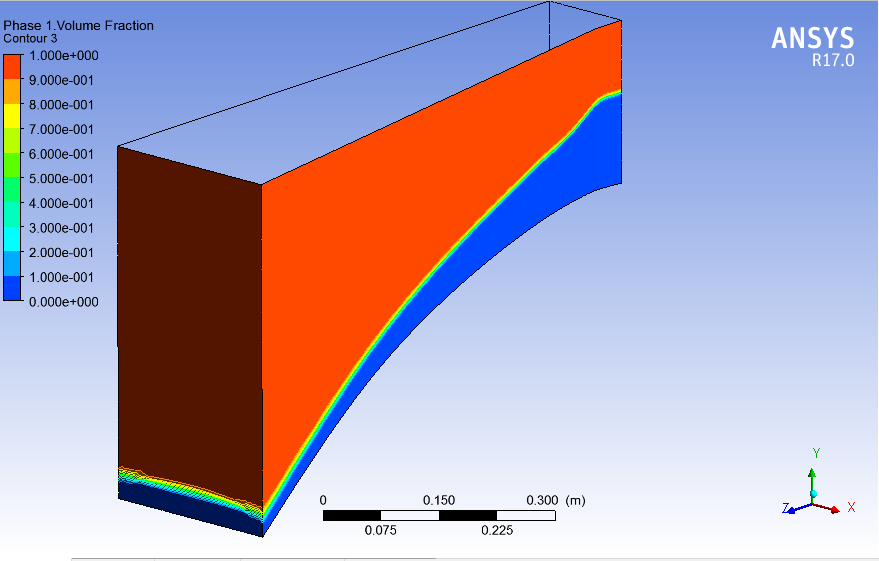 Ελεύθερη επιφάνεια ροής ρευστού στην 
στρωτή ροή για παροχή Q=0.0163 m3/sec
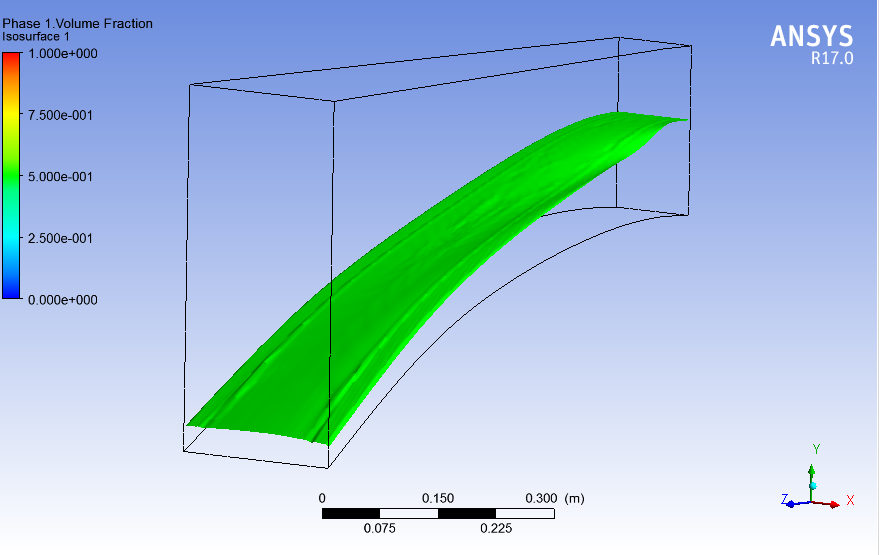 Αποτελέσματα ισοϋψών για τυρβώδη ροή
Πίεση πυθμένος για τυρβώδη ροή με παροχή Q=0.0163 m3/sec
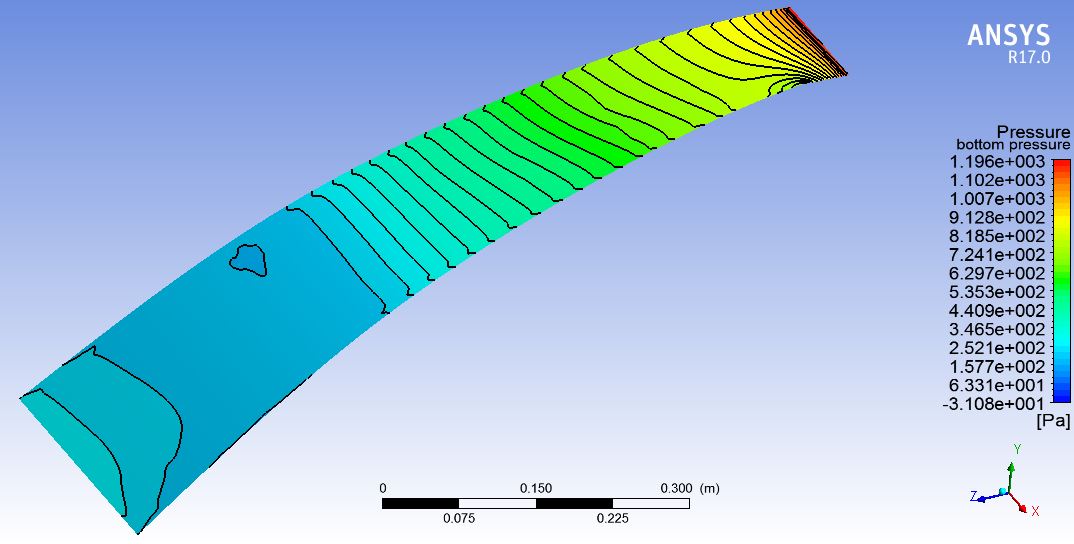 Διατμητική τάση, τυρβώδης ροή Q=0.0163 m3/sec,
άνω όριο και πυθμένας
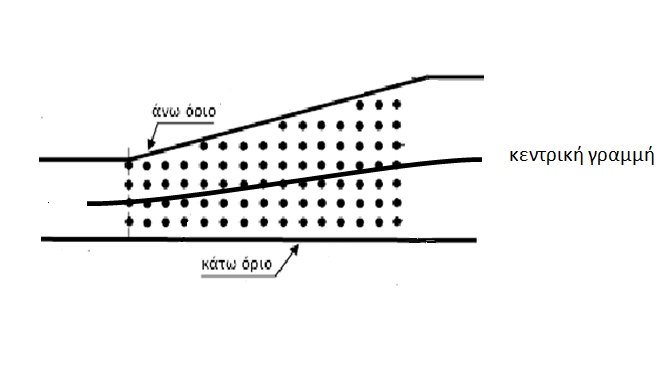 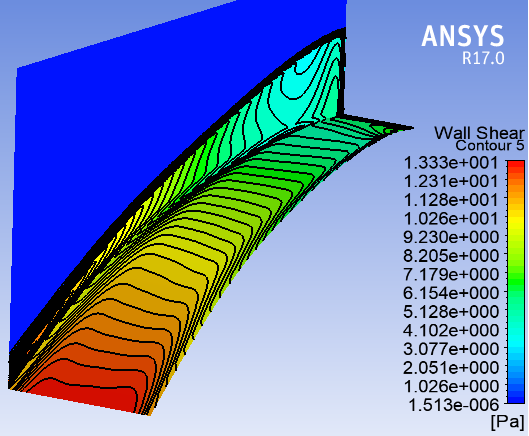 Διατμητική τάση, τυρβώδης ροή Q=0.0163 m3/sec,
κάτω όριο και πυθμένας
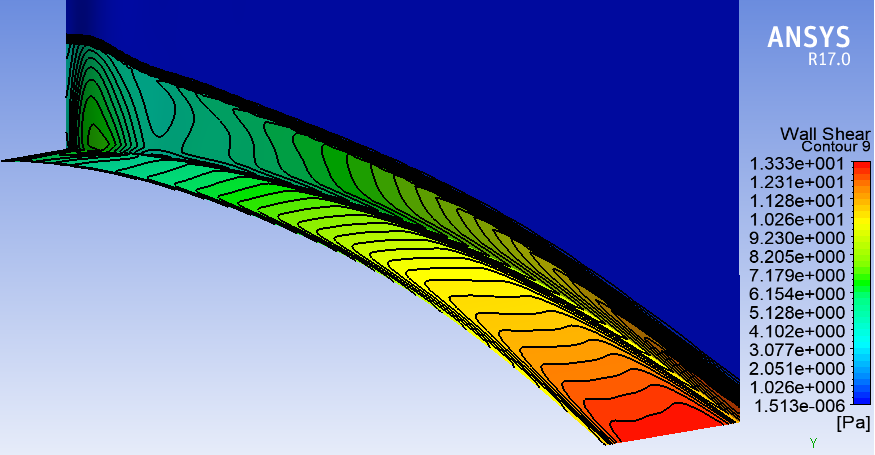 Κλάσμα όγκου τυρβώδης ροή Q=0.0163 m3/sec,
άνω όριο και έξοδος
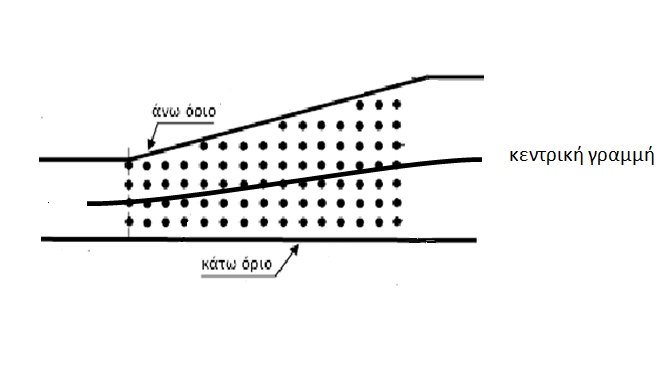 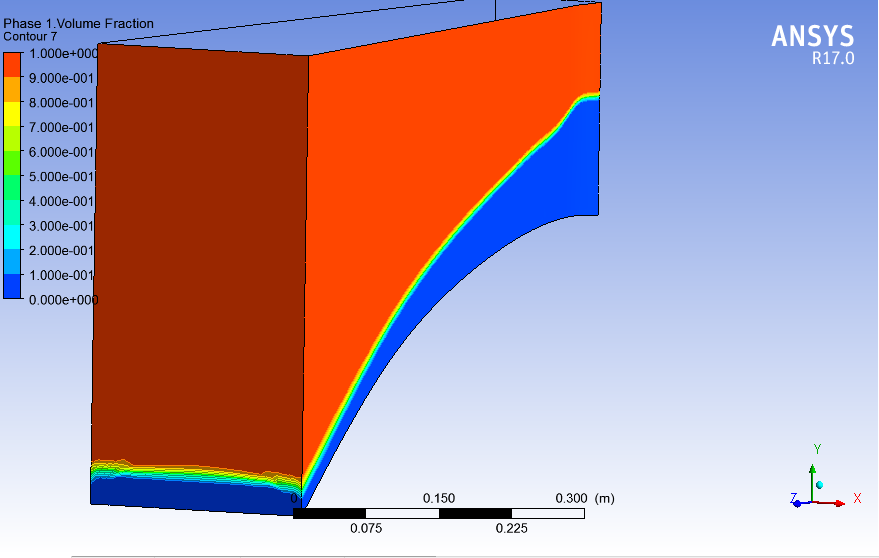 Κλάσμα όγκου τυρβώδης ροή Q=0.0163 m3/sec,
κάτω όριο και έξοδος
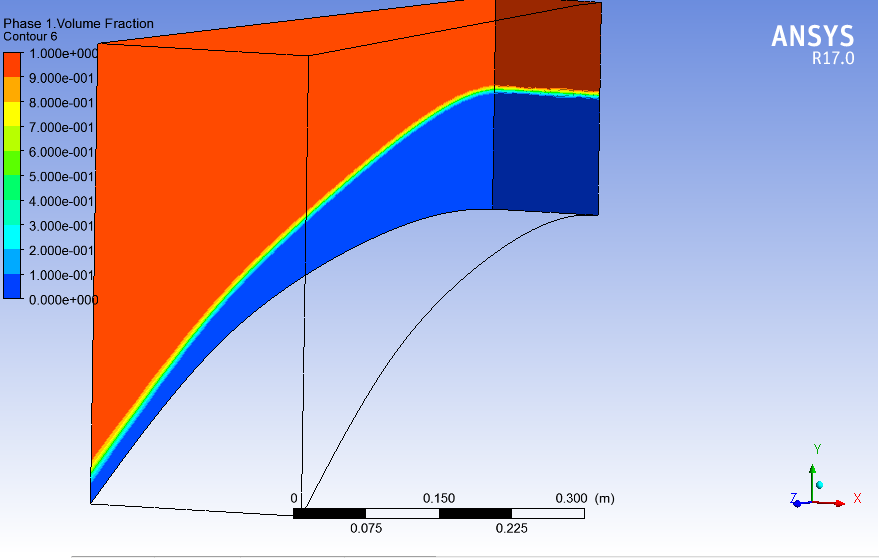 Πίεση πυθμένος για τυρβώδη ροή με παροχή Q=0.0163 m3/sec
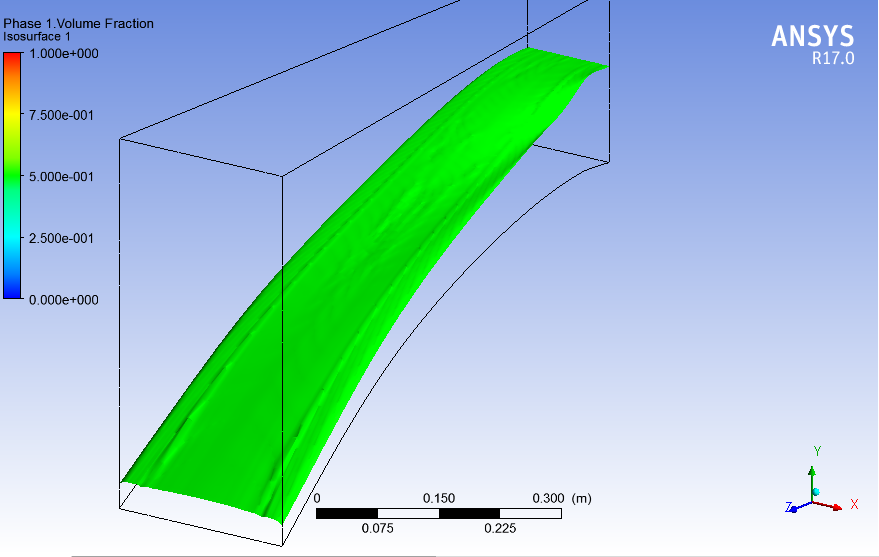 Συμπεράσματα
Έγιναν προσομοιώσεις για δυο διαφορετικές συνθήκες ροής. Στην πρώτη περίπτωση μελετήθηκε η ροή ως στρωτή ενώ στο δεύτερο μελετήθηκε ως πλήρως τυρβώδης και έγινε χρήση του μοντέλου RNG-k-ε. 

     Για να διαπιστωθεί η ακρίβεια των αποτελεσμάτων από τις προσομοιώσεις αυτά συγκρίθηκαν με πραγματικά δεδομένα από αντίστοιχο εργαστηριακό ομοίωμα. 

     Οι διαφορές ανάμεσα στα δυο μοντέλα μεταξύ της στρωτής και της τυρβώδους ροής είναι πολύ μικρές. Τα αποτελέσματα είναι πολύ καλά και για την στρωτή ροή καθώς και για την τυρβώδη μετά από την σύγκριση τους με τα πραγματικά δεδομένα.
Παρατηρώντας τα γραφήματα, όπου γίνεται σύγκριση των αποτελεσμάτων της προσομοίωσης με πραγματικά δεδομένα, μπορεί να γίνει αντιληπτό ότι υπάρχουν μικρότερες αποκλίσεις στις μεγαλύτερες παροχές.

     Η ποιότητα των αποτελεσμάτων εξαρτάται σε ένα μεγάλο βαθμό από τον τύπο πλέγματος καθώς και από τον αριθμό των στοιχειών. Σημαντικό ρόλο παίζει και η πύκνωση του πλέγματος στα όρια για την περίπτωση της τυρβώδους ροής.
Σας ευχαριστώ δια την τεταμένην προσοχήν